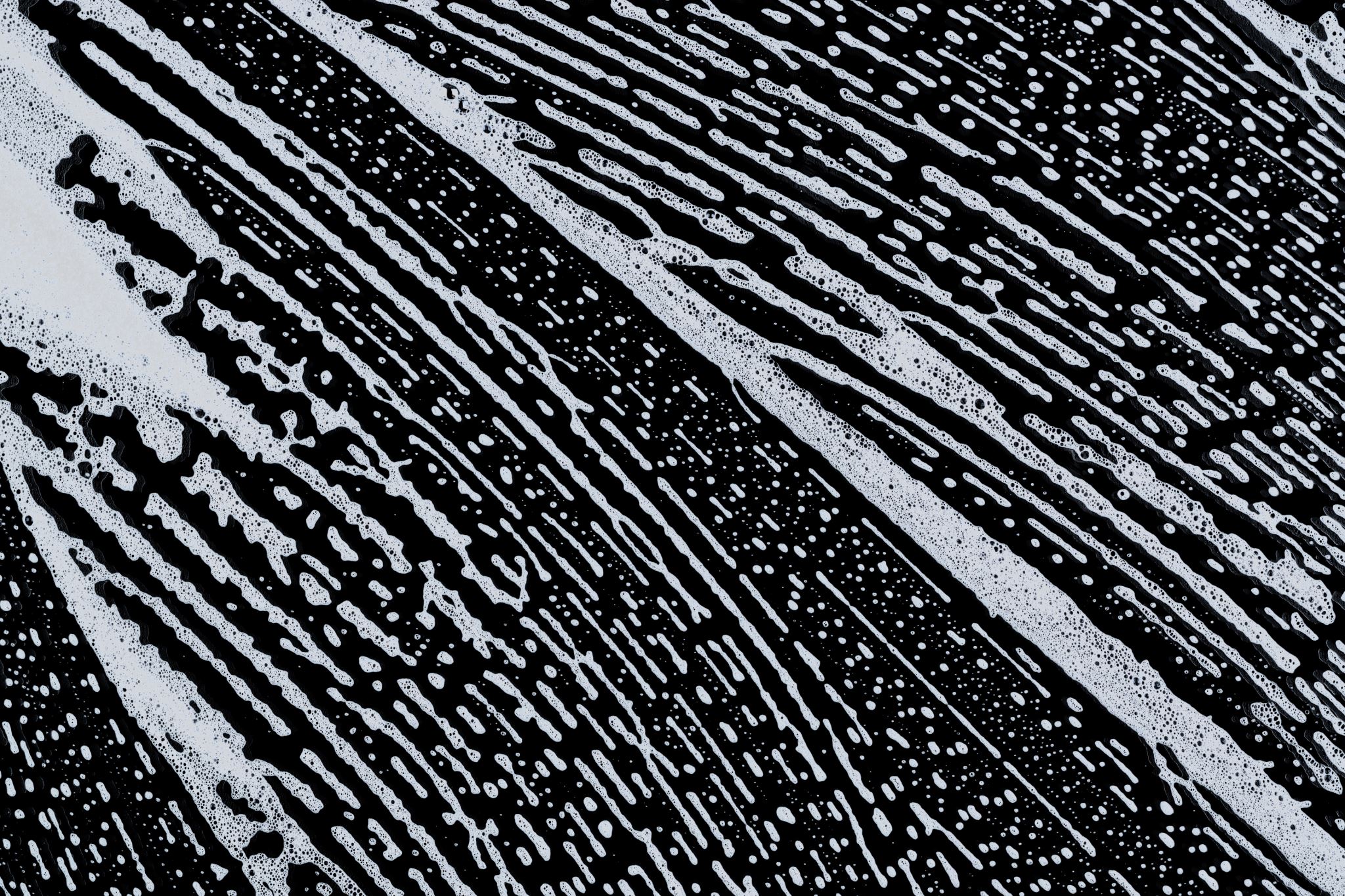 Successful Workers In The Lord’s Kingdom
Matthew Chapter 10
Context of Matthew Chapter 10
Lost sheep who Jesus saw as a “plentiful… harvest” as Jesus called (“for more workers. (Matthew 9:36-38) 
Is there still a “plentiful harvest”?
Is there still a need for more (“fellow”) workers! (Philippians 2:20-21; 2 Timothy 2:15; 1 Corinthians 3:9)
[Speaker Notes: Lost - includes the both ideas of misguided and perishing or given over to eternal misery - Thayer.

Laborer - a “toiler”

Fellow workers - stressing that we work together.]
Attributes of Successful Workers In The Lord’s Kingdom
#1 - Have Compassion (Mercy) For the Lost (vs. 7)
Jesus saw the multitudes as:
“Distressed” - “lit. harassed”. “Vexed and troubled…” (Strong)
“Dispirited” or “Downtrodden” - “lit. thrown down”. “A deliberate hurl” (Strong) Cast aside and scattered. 
“Sheep without a shepherd” - lacking guidance & direction. (Ezekiel 34:1-16; 1 Peter 2:25)
[Speaker Notes: .]
#1 - Have Compassion (Mercy) For the Lost (vs. 7)
Jesus’ compassion/mercy for them. Sympathetic, pitiable. Mercy is to be “actively compassionate”… “pity manifested”. 
Do we think about the lost and how so?
What are the consequences? Are we ok with that? Was Jesus?
Will we seek the lost? We have good news for them! (Luke 15; 2 Kings 7:9; Matthew 22:9; Mark 5:19; cf., 1:45)
[Speaker Notes: .]
#2 - Belief that there is yet a harvest.  (vs. 7)
Will anyone respond? “Few” doesn’t mean “none”. (Luke 13:23-24)
Do we believe someone who is lost will respond?      
Our duty to simply sow and water. (1 Corinthians 3:6-7)
Do we believe there are any consequences of not being part of the harvest? (Matthew 13:41-43)
Our work (if done by faith) will not be in vain. (1 Corinthians 15:58)
#3 - Answer The Call! (vs. 7)
“Here I am, send me!” (Isaiah 6:8)
Is God “at work” in us to “work for His good pleasure”? (Philippians 2:12-13; cf., Hebrews 13:21)
Be useful not useless! (2 Timothy 2:21; Matthew 25:30; John 15:2)
All are needed. (Ephesians 4:16)
“Abounding…” (1 Corinthians 15:58)
[Speaker Notes: We are what we repeatedly do, excellence is not an act but a habit.
Faithfulness is not an act but our way of life.]
#4 - Be Willing To Sacrifice (vs. 2-4)
Jesus called the twelve who left everything to follow Him. (Matthew 4:20-22; Luke 18:28-29)
Example of Elisha. (1 Kings 19:16, 19-21)
The apostle Paul. (Philippians 3:7-8)
All who walk by faith. (Hebrews 11)
Deny self, take up our cross daily and follow Jesus. (Luke 9:23-24)
[Speaker Notes: All who walk by faith… Abraham, Moses, Rahab, Ruth.]
#5 - Preach The Kingdom (vs. 7)
As opposed to…
The focus of Jesus ministry. (Luke 16:16; Matthew 5:3, 10; 6:33; 7:21)
It was “at hand” (Mark 9:1) but now here! (Col. 1:13). 
Now, we offer our thankful & reverent service to God. (Hebrews 12:28; Colossians 4:11; 1 Corinthians 6:9)
Our focus to be on the “eternal kingdom”. (2 Peter 1:11; cf., 2 Timothy 4:18; 1 Corinthians 15:24)
[Speaker Notes: We can’t preach Jesus and not the kingdom or church He came to establish. 
Should it not still be the focus of our preaching and teaching?
Should it not still be the focus of our prayers? (Matthew 6:10)

1 Thess. 2:12, “…so that you would walk in a manner worthy of the God who calls you into His own kingdom and glory…”]